PL/SQLSubprogramas
Curso de Sistemas de Informação
Disciplina de Banco de Dados – IF976

Profa. Bernadette Farias Lóscio
bfl@cin.ufpe.br
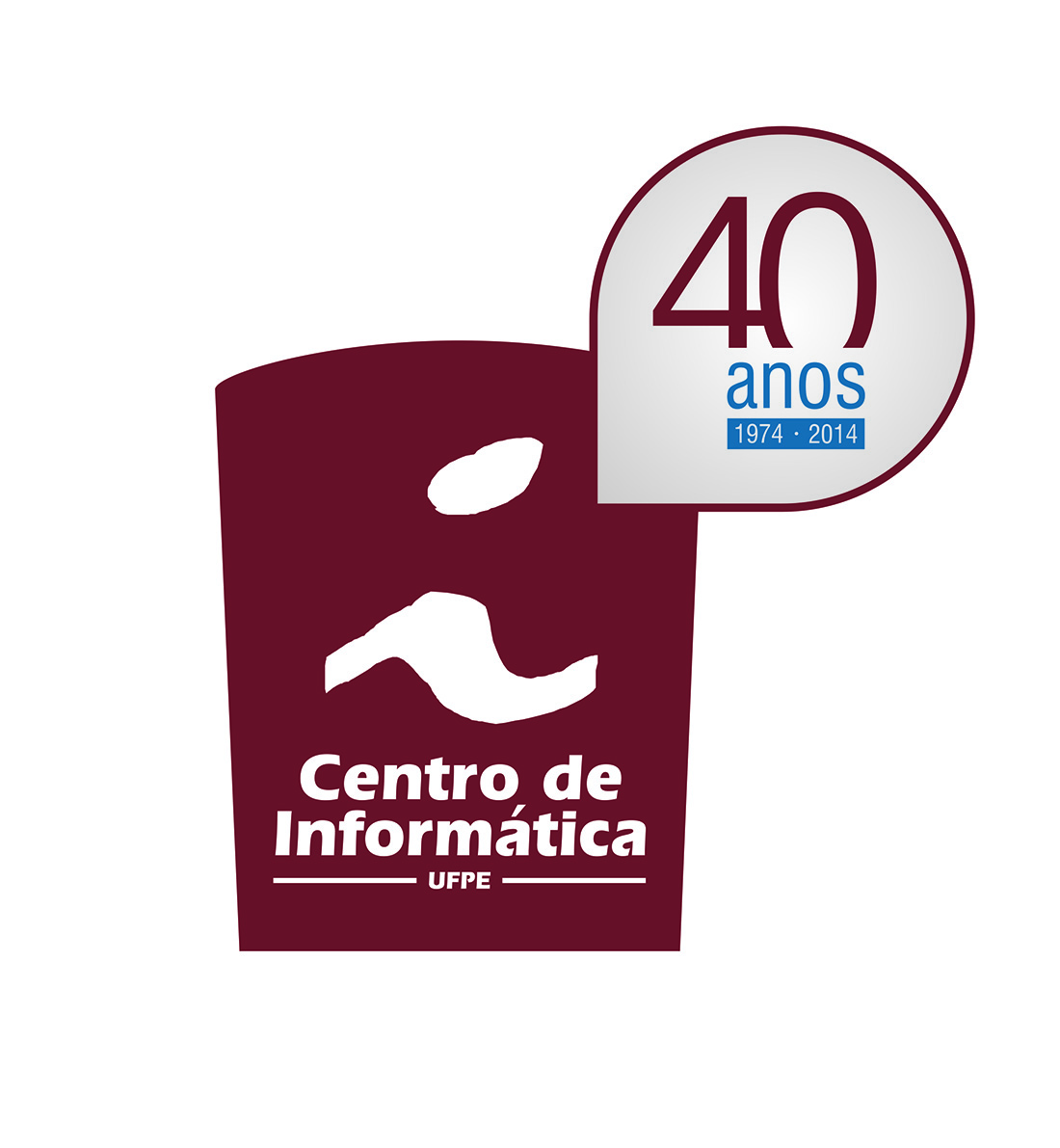 Slides preparados por Danusa Ribeiro Cunha (drbc@cin.ufpe.br)
Exercícios
Crie um cursor que apresente os dados de um Professor passando o SIAPE.

Crie um cursor que exiba o nome da disciplina e o nome do professor com SIAPE = 1234 ensina.
Subprogramas
Procedimentos, funções e pacotes que são armazenados na base de dados
Em geral não são alterados depois de construídos e são executados muitas vezes
São executados explicitamente, através de uma chamada a eles
Procedimentos
Sintaxe
CREATE [OR REPLACE] PROCEDURE <nome>
 [(parâmetro [{IN | OUT | IN OUT}] tipo, ....)]
{IS | AS}
<definições  de variáveis>
BEGIN <corpo-do-procedimento>
END <nome>;
Observar que não se usa a Cláusula DECLARE
4
Procedimentos
Exemplo: Procedimento para inserir um novo veículo na tabela Carro
CREATE OR REPLACE PROCEDURE InsereCarro (       p_chassi  carro.chassi%TYPE,
  p_modelo   carro.modelo%TYPE,
  p_km_carro carro.km_carro%TYPE,
  p_data_carro carro.data_carro %TYPE) AS
BEGIN
  -- Inserir nova tupla na tabela carro
INSERT INTO carro (chassi, modelo, km_carro, data_carro)
    VALUES (p_chassi, p_modelo, p_km_carro, p_data_carro); 	
COMMIT;
END InsereCarro;
/
5
Procedimentos
Para ser chamada em outros blocos PL/SQL
InsereCarro('235-456-YWR','Celta', 100, to_date('15/05/2002','dd/mm/yyyy'));
Para ser chamada na interface de caracteres
EXEC InsereCarro('235-456YWR','Celta', 100, to_date('15/05/2002','dd/mm/yyyy'));
6
Funções
São chamadas como parte de uma expressão, retornando um valor à expressão
CREATE [OR REPLACE ]FUNCTION <nome>
 [(parâmetro [{IN | OUT | IN OUT}] tipo, ....)]
RETURN  <tipo-retorno> {IS | AS}
BEGIN <corpo-da-função>
END <nome>;
No corpo da função deve aparecer um RETURN para retornar um valor ao ambiente
RETURN <expressão>;
7
Funções
Exemplo: Uma função para calcular o valor de uma nova chave a partir da maior existente no BD
CREATE OR REPLACE FUNCTION calcula RETURN VARCHAR2 IS
retorno VARCHAR2(20);
BEGIN
    select max(id) into retorno from categoria; 
        retorno := retorno +1;
    RETURN retorno;
END calcula;
/
8
Variável declarada no bloco PL
Funções
Para ser chamada em outros blocos PL/SQL
v_valor := calcula;
Para ser chamada na interface de caracteres
SELECT calcula FROM dual;
9
Triggers (Gatilhos)
Procedimentos armazenados no SGBD que são automaticamente ativados em resposta a determinadas mudanças que ocorrem no BD
Em geral não são modificados e executam várias vezes
São executados implicitamente sempre que ocorre o evento que os dispara
Semelhantes a procedimentos, mas não podem ser locais em relação a um bloco
Não aceitam parâmetros
10
Triggers (Gatilhos)
Um trigger é composto por quatro partes
Momento
Evento
Tipo
Ação
11
Triggers - Momento
Corresponde ao tempo em que o trigger deve ser executado
BEFORE, AFTER ou INSTEAD OF
Executar  ação ANTES do evento
para  o qual foi criado
Executar  ação
 APÓS o evento
para  o qual foi criado
Executar  ação
 NO LUGAR do evento
para  o qual foi criado
12
Triggers - Eventos
Modificações no banco de dados
No relacional (DML): operações INSERT, DELETE, UPDATE
No orientado-a-objetos também na chamada de métodos
Operações de transação: COMMIT, ABORT, PREPARE-TO-COMMIT
 Ações de DBA: CREATE, ALTER, DROP, SERVERERROR,LOGON,LOGOFF,STARTUP, SHUTDOWN, GRANT, REVOKE, ...
Eventos temporais, eventos externos
A composição dos eventos acima
13
Triggers - Tipo
Só aplicável a eventos de DML
Linha
Acionado para cada linha afetada
UPDATE de atributo requer a definição do atributo após OF 
UPDATE OF <atributo>
Comando 
Acionado independentemente do comando atualizar ou não uma ou mais linhas
Não permite acesso às linhas atualizadas
14
Triggers - Ações
Bloco PL/SQL executado em razão do evento
Requer a utilização de predicados lógicos quando o trigger tem mais de um evento DML
15
Triggers - Ações
Especificação de ações
Pode ser uma seqüência de comandos de modificação e acesso aos dados
Pode ser implícita, ou seja, a transação é abortada
Pode indicar um rollback da transação
Pode substituir a operação que causou o evento, através da palavra-chave instead (no caso do Oracle só para views)
16
Triggers
Podem ser utilizados para
Manter restrições de integridade complexas
Efetuar auditoria às informações de uma tabela, registrando as alterações efetuadas e quem as efetuou  (log seletivo) 
Indicar automaticamente a outros programas que é necessário efetuar uma ação, quando são efetuadas alterações em uma tabela ou BD
Gerar valor de coluna (atributo)
Garantir regras de negócios
Controle de versões
Garantir restrições de acesso
17
Triggers - Recomendações
Use gatilhos para garantir que quando uma operação for processada, ações relacionadas serão executadas
Não defina gatilhos para refazer ações já existentes no SGBD
Limite o tamanho de gatilhos (≈ 60 linhas)
Usar procedure
Use gatilhos apenas para ações globais
Não crie gatilhos recursivos
Use gatilhos ponderadamente
18
Ativação de Triggers
Ativação ocorre quando comandos são executados sobre uma tabela (DML) ou BD (DBA)
Uso de BEFORE possibilita o acesso a valores antigos (já existentes no BD - OLD) e novos (recém-inseridos - NEW) 
Ativando gatilhos UMA ou VÁRIAS vezes
A opção FOR EACH ROW
Determina se o gatilho é do tipo row trigger (linha) ou statement  trigger (comando)

Se especificada, o gatilho é executado UMA vez para cada tupla afetada pelo evento 

Se omitida, o gatilho é executado UMA ÚNICA vez para cada ocorrência de evento
19
Ativação Condicional de Triggers
A opção WHEN
É usada apenas com row triggers
Consiste em uma expressão booleana – SQL
É avaliada para cada tupla afetada pelo evento
Apenas se o resultado da sua avaliação for verdadeiro, a ação é executada
Não tem efeito sobre a execução do evento
Não pode incluir
Subconsultas
Expressões em PL/SQL
Funções definidas pelo usuário
20
Triggers
Sintaxe
CREATE [OR REPLACE] TRIGGER <nome>
 [BEFORE | AFTER | INSTEAD OF ]  <evento>
ON  <tabela>
[REFERENCING  NEW   AS   <novo_nome> 
                                 OLD    AS   <antigo_nome> ]
[FOR EACH ROW [ WHEN <condição>]]
[ DECLARE   [PRAGMA 
                     AUTONOMOUS_TRANSACTION ]]
BEGIN <corpo-do-procedimento>
END <nome>;
21
Triggers
Cláusula INSTEAD OF
Só para views
Cláusula REFERENCING
Evitar conflito com new ou old
Cláusula FOR EACH ROW
Trigger de linha (row trigger)
Cláusula WHEN
Colocar condição
Cláusula  PRAGMA_AUTONOMUS
Controle de transação
22
Triggers
Restrições
No Oracle, não podem emitir instruções de controle de transação
COMMIT, ROLLBACK ou SAVEPOINT
Não podem chamar nenhuma função que faça isso
Não podem declarar variável LONG ou LONG RAW
23
Variável contendo
valores inseridos
Triggers - Exemplo
Na devolução do carro, alterar a quilometragem do carro em função da quilometragem final
CREATE OR REPLACE TRIGGER altera_km
AFTER UPDATE ON locacao 
FOR EACH ROW
BEGIN
   IF :NEW.data_entrega IS NOT NULL THEN
        UPDATE carro SET km_carro = :NEW.km_final 
                  WHERE chassi = :NEW.chassi;
  END IF;
END;
/
:OLD -Variável contendo
valores anteriores
24
Criar código para
Mensagem de erro
Triggers - Exemplo
Impedir inserção de valor inválido
CREATE OR REPLACE TRIGGER verifica_situacao
BEFORE INSERT OR UPDATE ON locacao 
FOR EACH ROW
BEGIN
   IF :NEW.km_final < :NEW.km_inicial THEN
   RAISE_APPLICATION_ERROR( -20011, ‘Km_Final < Km_Inicial’); 
END  IF;
END;
/
25
Triggers
Tabela mutante
Em alguns triggers é preciso fazer referência a valores da tabela que está sendo alterada
Em geral, quando um trigger tenta examinar a própria tabela que está sofrendo a ação
Também pode acontecer quando examinar uma tabela pai em um update/delete cascading
Um Trigger está tentando modificar ou examinar um dado que ainda está 
sendo modificado
26
Triggers
Suponha as duas tabelas a seguir:
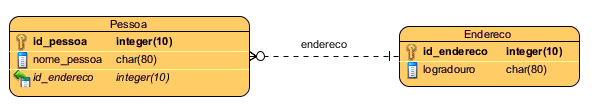 Triggers
Fluxo de Ações
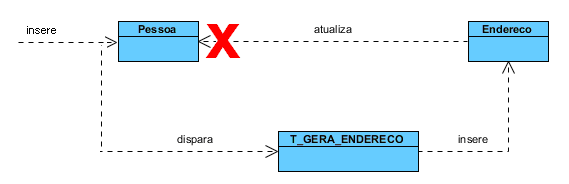 Triggers
Utilizar o comando 


PRAGMA AUTONOMOUS_TRANSACTION;
Exercício
Crie uma função que retorne quantas disciplinas um professor ministra. A função recebe como parâmetro o siape do professor.
Crie um procedimento que aumenta o salário do professor em 10% do professor com siape = 5522
Melhore o procedimento anterior para que receba a matricula do funcionário e aumente esse valor.